Організація анімаційної діяльності в різних формах активного відпочинку
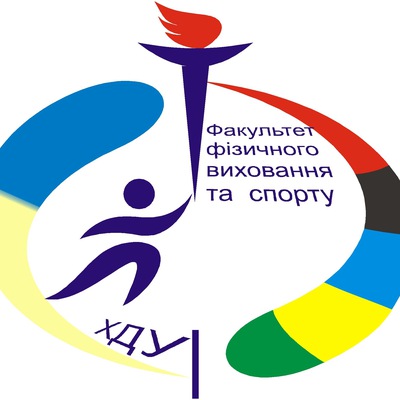 Основні поняття
1
Новий напрямок туристської діяльності – анімація – сьогодні набуває активного розвитку у всьому світі!
2
Анімація - організація дозвілля в готелях, на корпоративних заходах, в дитячих таборах, дитячих святах, спортивно-масових заходах та ін.
3
Аніматор - це яскрава і цікава професія, представники якої працюють для того, щоб перетворити звичайне проведення часу у свято.
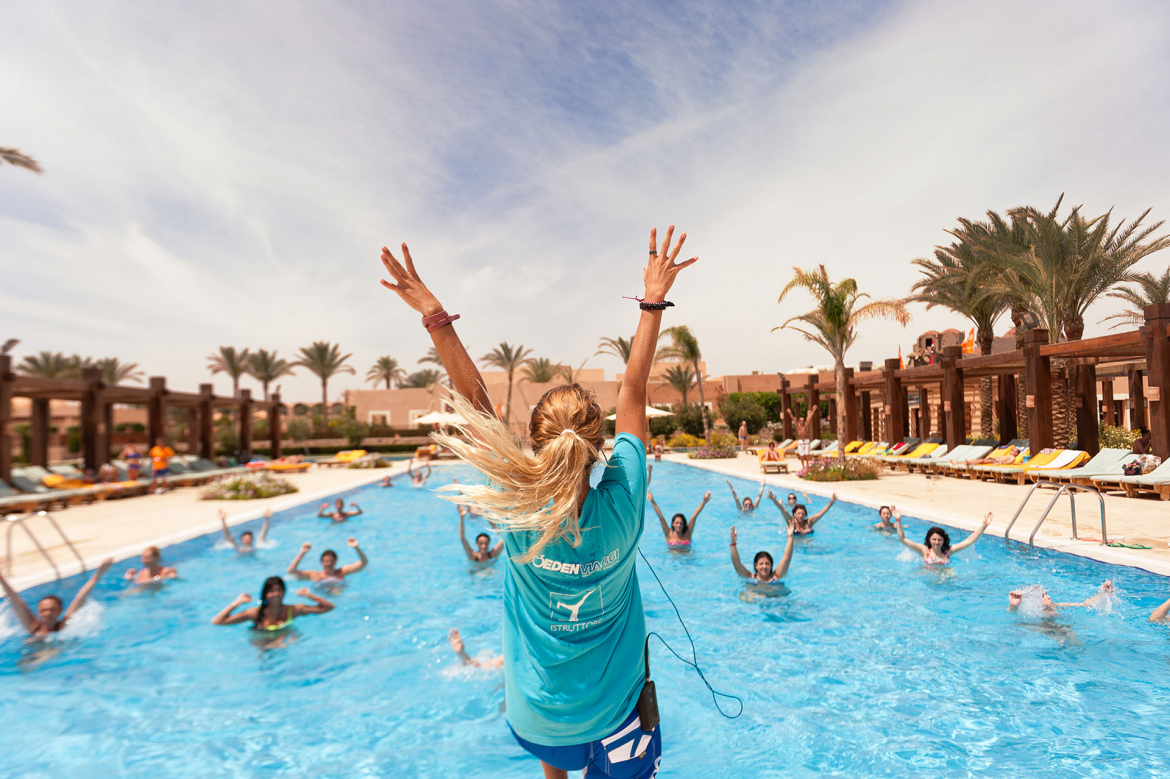 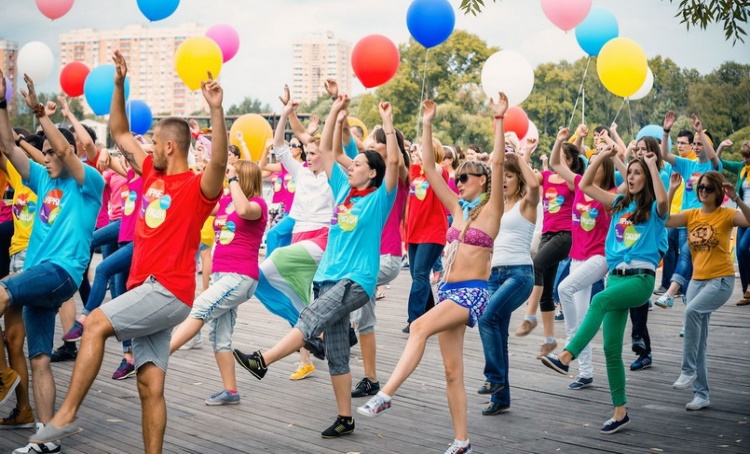 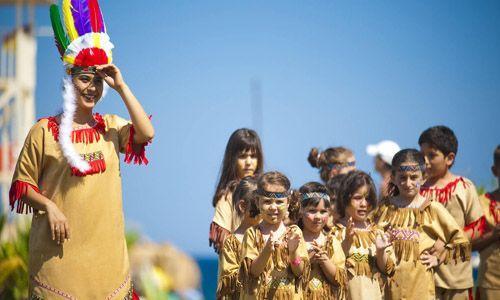 Мета та завдання дисципліни
Мета дисципліни - оволодіння здобувачами вищої освіти 
знаннями основ анімаційної діяльності, змістом та методикою 
роботи з різними групами населення під час організації та 
проведення різних форм активного відпочинку. 

Завдання дисципліни:  
• засвоєння здобувачами вищої освіти теоретичних і практичних 
питань з організації анімаційної діяльності; 
• опанування базовими основами складання та навичками 
постановки анімаційних програм; 
• формування професійно-педагогічних знань в організації та 
проведенні різних форм активного відпочинку з різними групами населення; 
• розвиток креативності, вміння працювати в команді.
Основний зміст дисципліни
1. Основні концепції та функції дозвілля
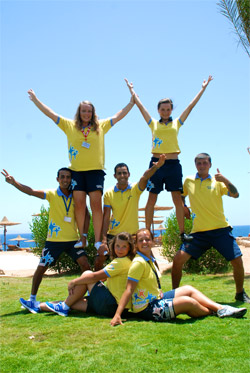 2. Теоретичні основи організації анімаційних послуг
3. Спортивна та ігрова анімація
4. Організація готельної анімації
5. Організація анімаційних шоу та свят
6. Анімаційний менеджмент та інше.
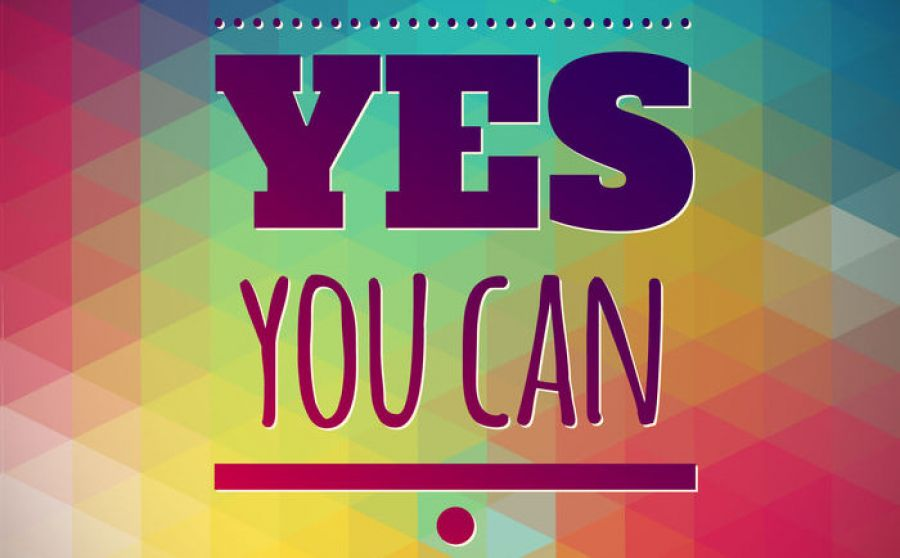 Де можна використовувати навички анімаційної діяльності?
Івент-агентсва
Туристичні готелі
Дитячі табори
Корпорації
Основні 
форми
Свята, флешмоби, квести, руханки, ігри, фестивалі, естафети, вікторини та багато інших.
Обсяг курсу
Всього
30 год.
Лекційних
14 год.
Практичних
16 год.
Форма контролю - залік
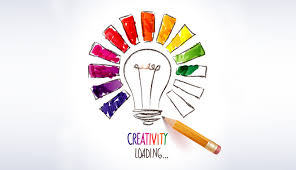 У результаті вивчення курсу у здобувачів вищої освіти формуються наступні програмні компетентності
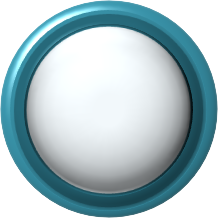 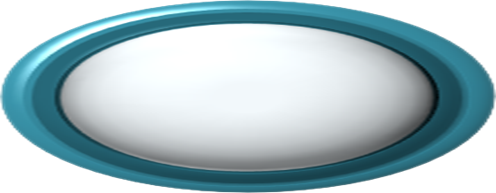 Фахові
Загальні
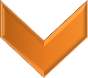 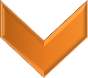 - здатність вчитися та оволодівати сучасними знаннями;
- здатність спілкуватися державною мовою як усно, так і письмово.
- вміння планувати свою самостійну роботу та контролювати її; 
- здатність генерувати нові ідеї та досягати наукових цілей.
- здатність застосовувати знання у практичних ситуаціях; 
- здатність здійснювати проектування рекреаційної, організаційної та культурно-просвітницької діяльності. 
- здатність аналізувати, узагальнювати і транслювати передовий педагогічний досвід фізкультурно-оздоровчої та спортивної діяльності.
Приходьте! Буде цікаво!